Sýrjské deti v nebezpečenstve
Mátyás Bernáth, Kinga Magosová, Adriana Tóthová, František Bernáth
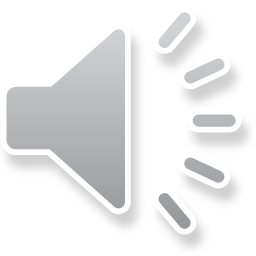 Preto sme si to zvolili:
Úprimne nás dojalo, ako tieto deti každý deň bojujú, aby si zdojali vlastný strach, zachovali lásku k živote a nádej.
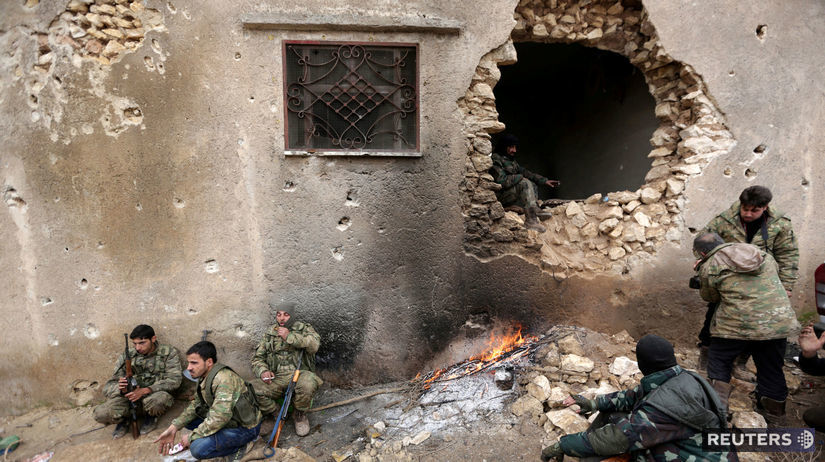 Pomôžme tým, ktorí to potrebujú
Pomôcť ľuďom, ktorí žijú v núdzovej situácií je krásna činnosť, hlavne keď sa jedná o deťoch.
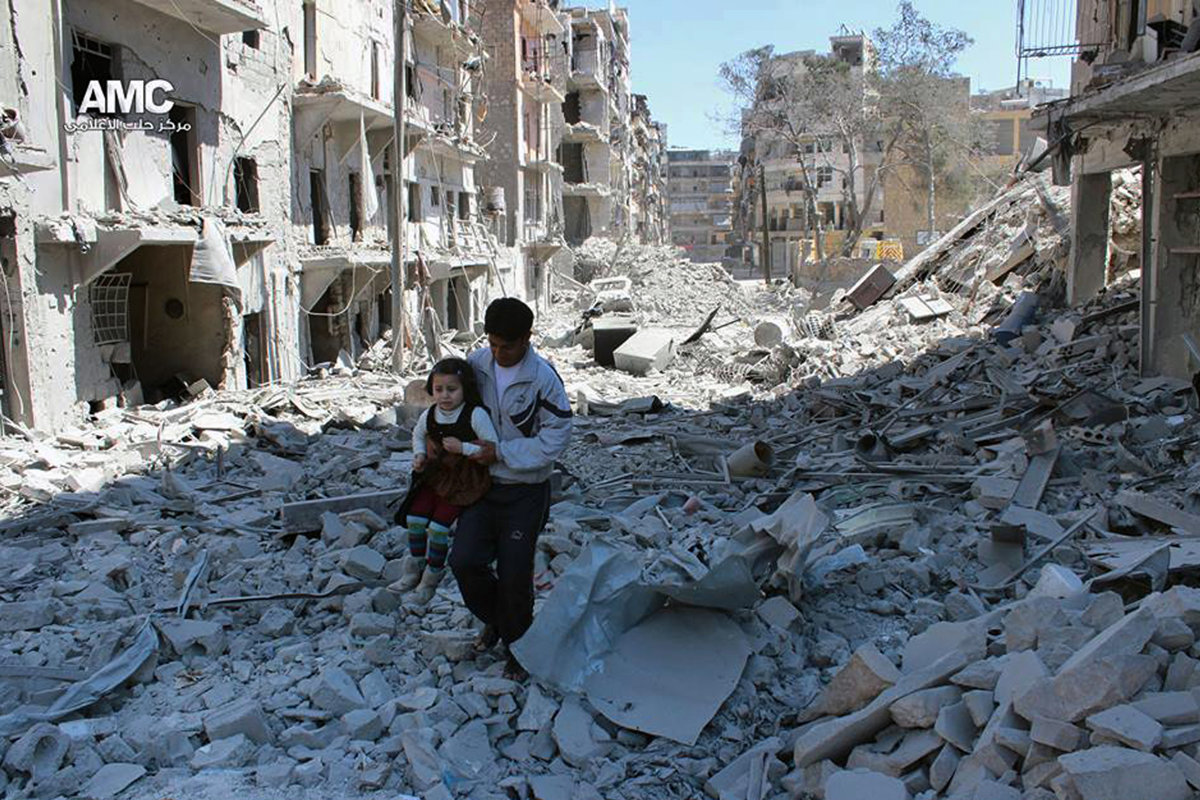 Keď pomôžeme, nebudeme v tom sami
Na svete existuje veľa spoločnosti, ktorým hlavným cieľom je výpomoc detí, ktoré nedostanú základné veci v živote.
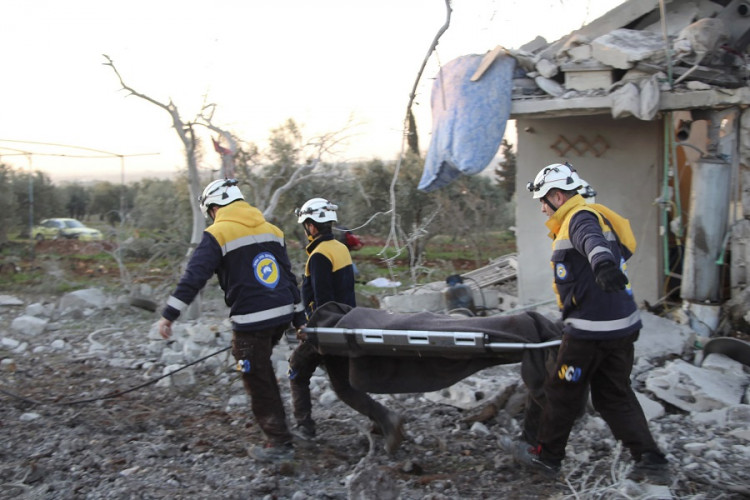 Aj my, ako študenti vieme pomôcť
Nie len s peniazmi môžeme im podporiť!
Doma máme veľa zbytočných veci, ktoré nepotrebujeme a mohli by sme tieto veci dávať do zbierkách. Napríklad pre nás peračník neznamená skoro nič, ale pre nich môže byť veľký darček.
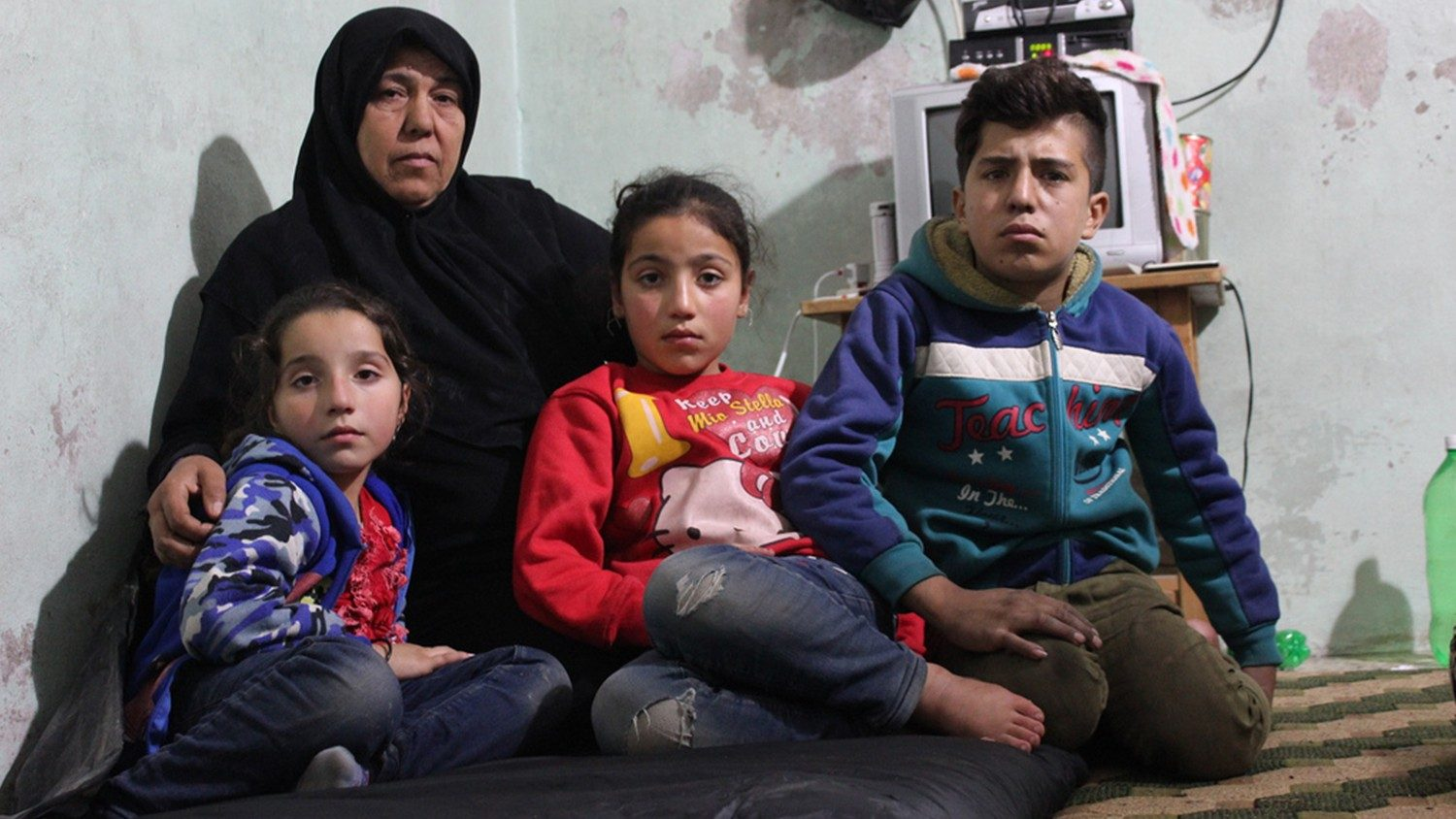 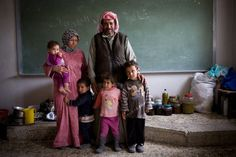 Nie je im ľahké, každá podpora je vzácna!
Deti prešli viacerými skúsenosťami, videli veľa zranených, mŕtvych, plačúcich rodičov...Sú medzi nimi, ktoré museli utiecť z vlastného domova.
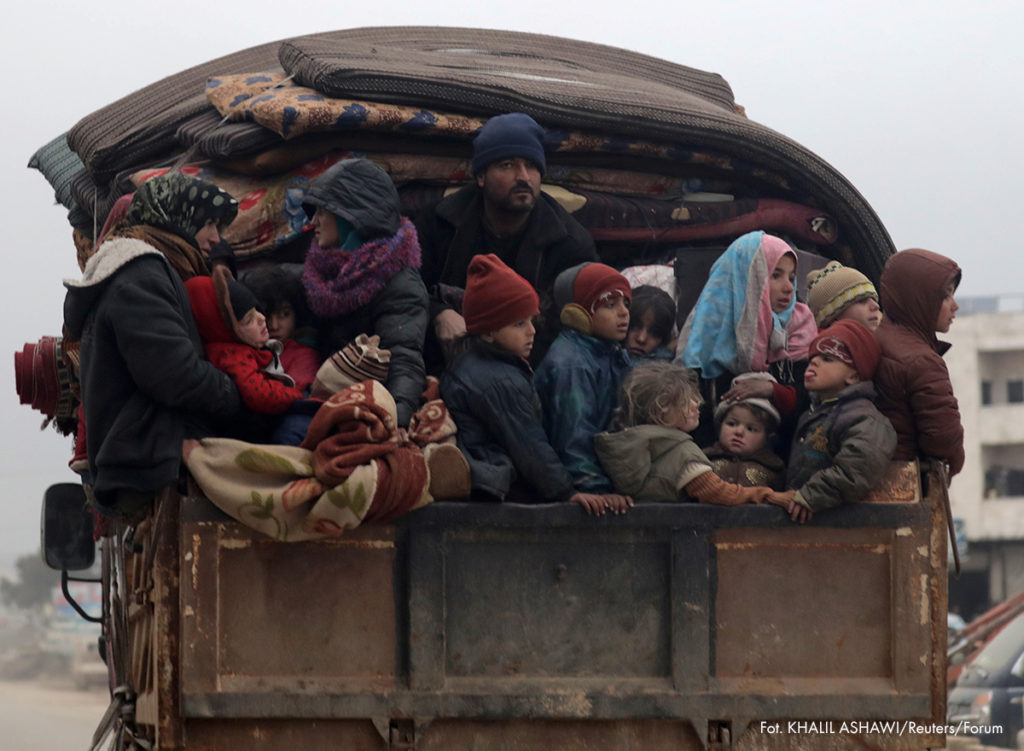 Podľa nás najhoršie v tej situácie:
Všetko sa im zarylo do pamäti a nikdy v živote nebudú schopné zabudnúť, že aký zlý môže byť náš civilizovaný svet.
Vo videu počujeme, že deti sú už v bezpečí, ale stále pociťujú úzkosť.
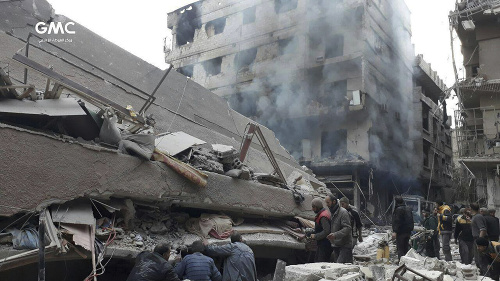 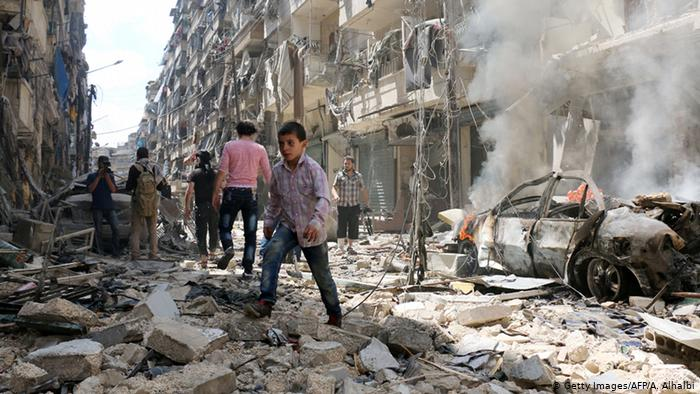 Tieto deti sú hrdinovia
Napriek všetkého peklového, čo prežili, majú sny a snažia sa čo najviac z srdci smiať a vnímať sveta pozitívne.
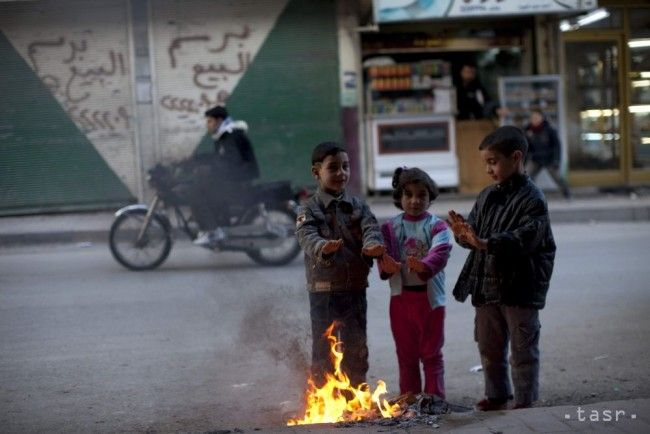 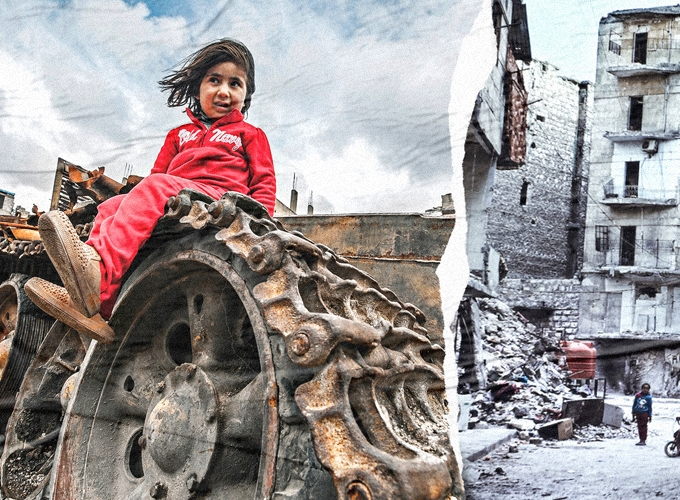 Dôležitosť školy oni sa viac cítia
Škola je pre nich domovom, kde sa cítia v bezpečí, môžu byť šťastný a dostať, všetko, čo im chýbalo a čo im pomôže pohnúť sa ďalej.
Veríme, že škola sa podarí zachrániť čo najviac detí a snažme sa aj my všetci pomôcť tým, že podporujeme svetovú organizáciu UNICEF.
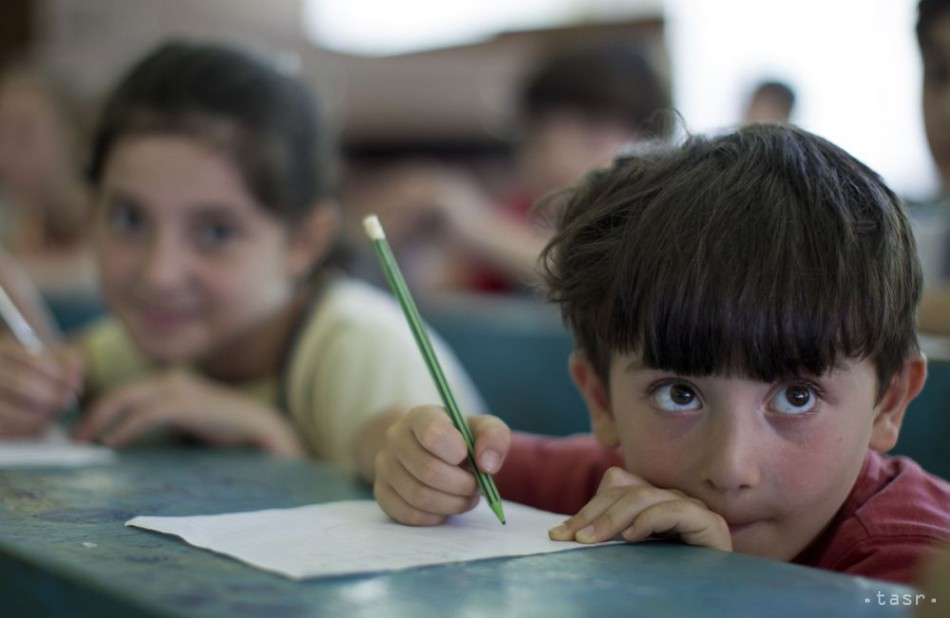 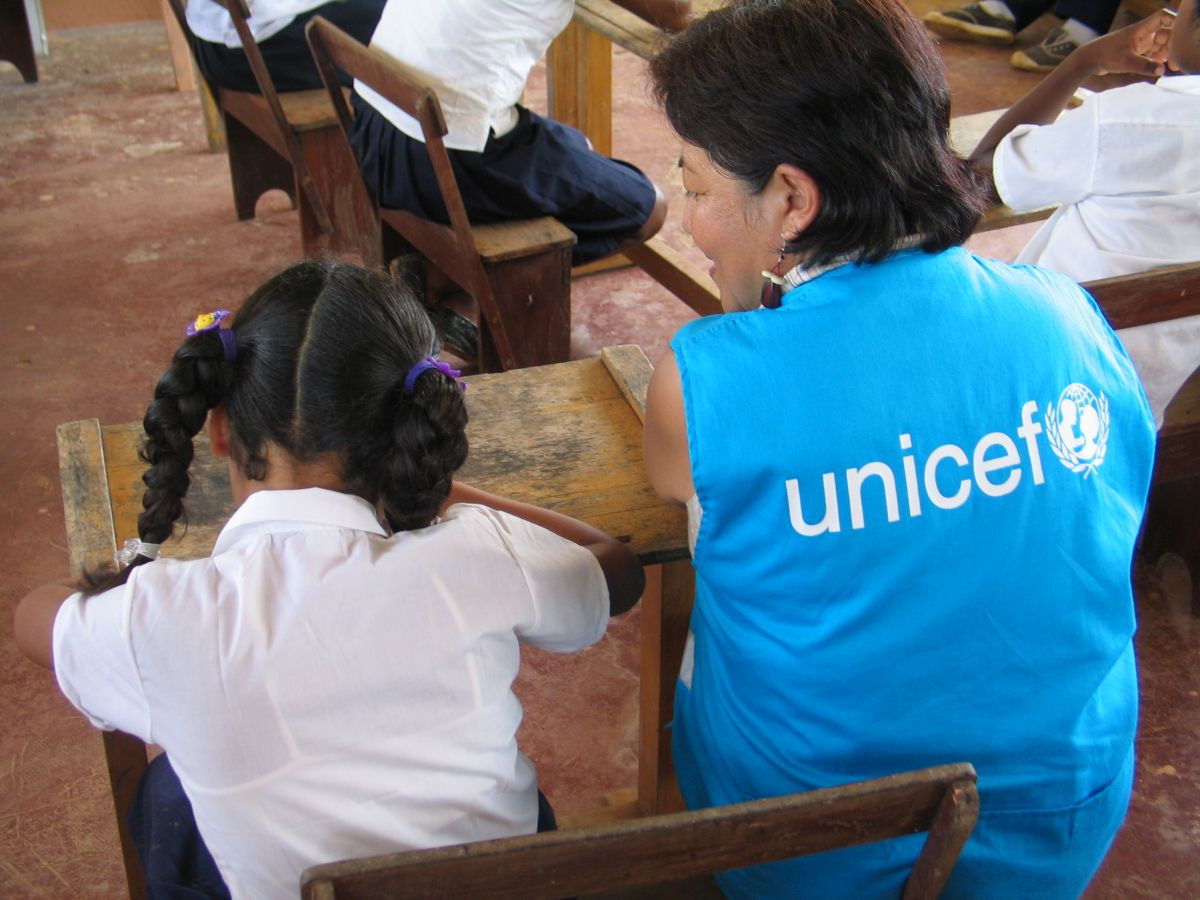 ĎAKUJEME ZA POZORNOSŤ